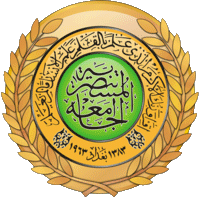 الجامعة المستنصرية
كلية الهندسة – قسم الهندسة الميكانيكية
مادة موا هندسية
د. ناظم مجبل فالح
5CREEP
3.Tertiary Creep
There is an acceleration of the rate and ultimate failure.
Termed as rupture, or fracture.
If the test is using tensile loads, a ‘neck’ may form.
For many relatively short-life creep situation (e.g. turbine blades, rocket motor nozzles, etc), time of rupture, tr, is the dominant design consideration.
Stress and Temperature Effects
Influence the creep characteristic.
These characteristic are:
The instantaneous strain at the time of stress application increase.
The steady-state creep rate is increase.
The rupture lifetime is diminished.
The result of creep rupture test commonly presented as the logarithm of stress vs the logarithm of rupture lifetime.
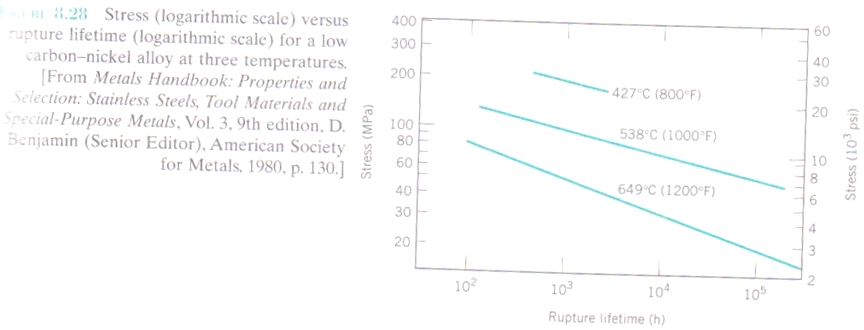 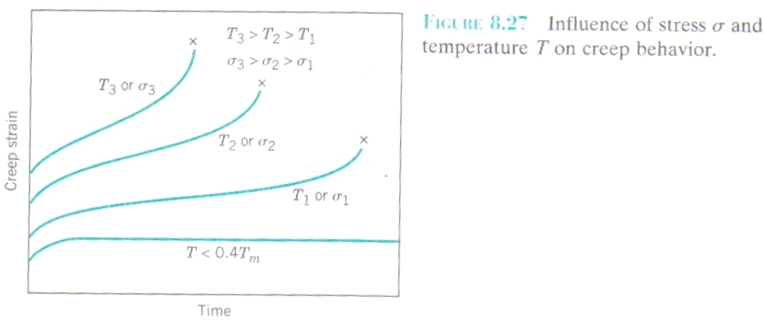 Empirical relationships have been developed in which the steady-state creep rate as a function of stress and temperature is expressed.
ε = K1σn
Where K1 and n are material constant. A plot of the logarithm of ε vs the logarithm of σ yields a straight line with the slope of n.
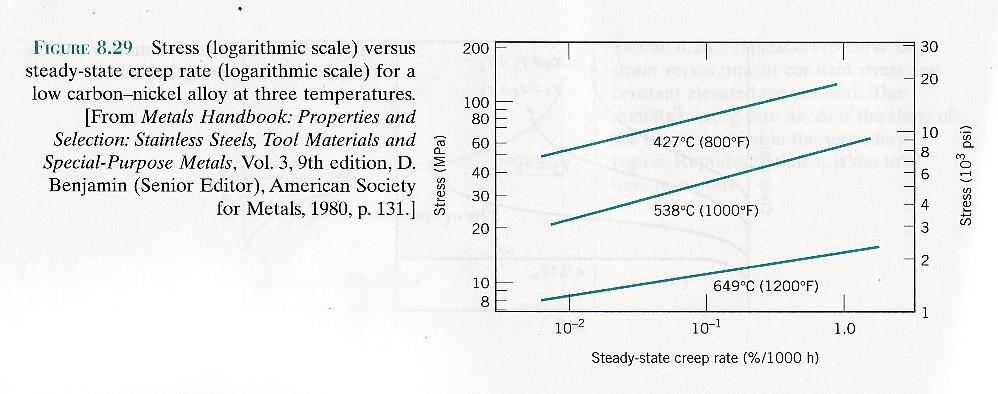